TIp Öğrencİsİ ve Yaşam boyu Öğrenme
Dr. İpek Gönüllü
YAŞAMBOYU ÖĞRENME NEDİR?
Yaşamboyu öğrenme
Bireyin; bilgi, beceri, ilgi ve yeterliliklerini geliştirmek amacıyla hayatı boyunca katıldığı her türlü öğrenme etkinlikleri olarak tanımlanmaktadır.

“Yaşamboyu, gönüllü özgüdü” temelinde kişisel veya mesleki nedenlerle yeterliliğin değişmesi ve gelişmesidir.

Özünü oluşturan değerler;
     - öğrenme, 
     - keşfetme ve 
     - hizmet etmedir.
Yaşamboyu öğrenme
Yaşam boyu öğrenmenin anlamı konusundaki tanım ve yorumlarda ortak öğeler bulunmaktadır. 

• Eğitim ve öğretimin değeri ve etkisi konusunda güçlü inanç,

• Yaşı, cinsiyeti, iş yaşamındaki pozisyonu ne olursa olsun; herkesin evrensel öğrenme fırsatlarından yararlandırılması,

• Eğitim- öğretim kurumları dışındaki öğrenmenin öneminin yaygın biçimde kabul edilmesi,
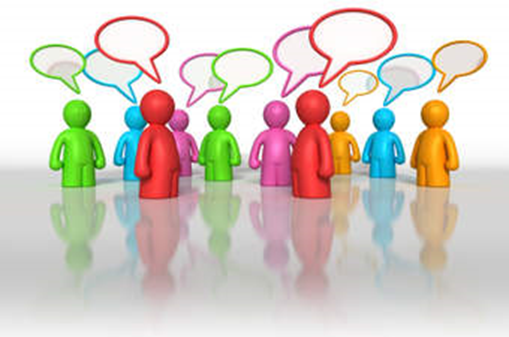 Yaşamboyu öğrenme
Yaşam boyu öğrenmenin anlamı konusundaki tanım ve yorumlarda ortak öğeler bulunmaktadır. 

• Yaşam boyu öğrenmeyi geleneksel yöntemlerden ayıran temel hususun öğrenme ve öğretme metot ve anlamındaki çeşitlilikler olduğunun benimsenmesi,

• Öğrenmenin bireyin kişisel özelliklerine göre yapılandırılarak, kişinin; bağımsız, kendi kendine yönetilen öğrenme biçimine odaklaşma kapasitesinin arttırılarak motive edilmesi,

• Yaşam boyu öğrenme kavramının, geleneksel öğrenme yaklaşımına alternatif olarak ortaya çıktığının benimsenmesi.
Yaşamboyu öğrenme
Yaşamboyu öğrenmenin genel olarak dört ana kategorideki eğitimi kapsadığı söylenebilir:
 
Yetişkin eğitimi, 

Sürekli eğitim, 

Mesleki eğitim 

Özgüdülemeye dayalı eğitim